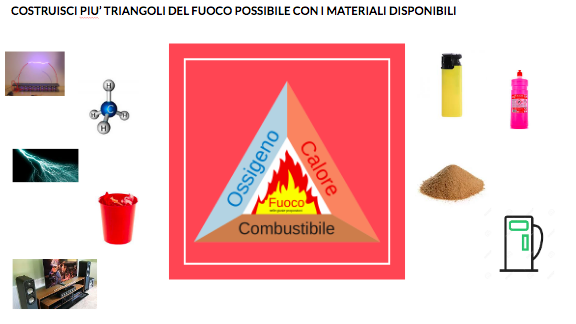 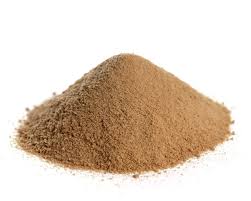 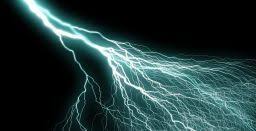 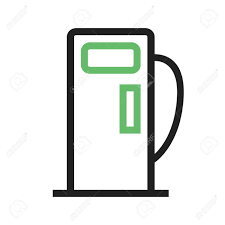 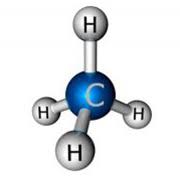 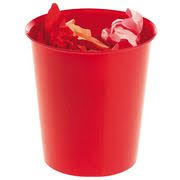 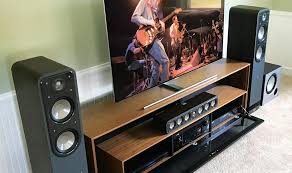 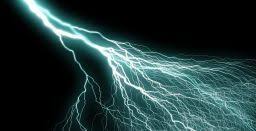 Svolgimento
(drag&drop)
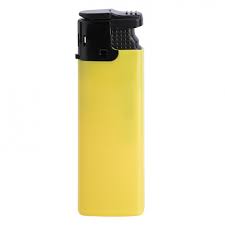 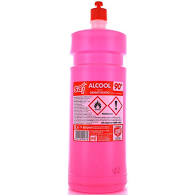 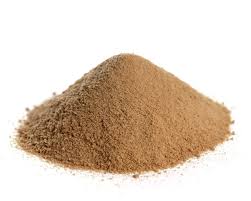 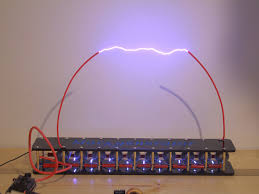 Ossigeno (aria)